Умовне виконання
Розділ 3
Пайтон для всіх
www.py4e.com
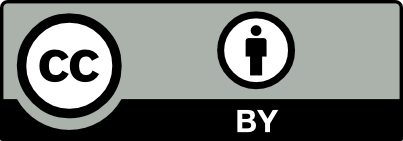 [Speaker Notes: Note from Chuck.  If you are using these materials, you can remove the UM logo and replace it with your own, but please retain the CC-BY logo on the first page as well as retain the acknowledgement page(s).]
Умовне виконання    (крок за кроком)
x = 5
Так
x < 10 ?
Програма:

x = 5
if x < 10:
    print(‘Менше')
if x > 20:
    print(‘Більше')

print('Finis')
print(‘Менше')
Ні
Вивід:

Менше
Finis
Так
x > 20 ?
print(‘Більше')
Ні
print('Finis')
Оператори порівняння
Логічні вирази ставлять запитання і видають результат «Так» або «Ні», який ми використовуємо для керування програмою
Логічні вирази з використанням операторів порівняння повертають значення Істина/Хибність (True/False) або Так/Ні
Оператори порівняння переглядають змінні, але не змінюють їх значень
Зауважте: «=» використовується для присвоєння.
http://en.wikipedia.org/wiki/George_Boole
Оператори порівняння
x = 5
if x == 5 : 
    print('Дорівнює 5')
if x > 4 : 
   print('Більше ніж 4')
if  x >= 5 :
    print('Більше або дорівнює 5')
if x < 6 : print('Менше ніж 6') 
if x <= 5 :
    print('Менше або дорівнює 5')
if x != 6 :
    print('Не дорівнює 6')
Дорівнює 5
Більше ніж 4
Більше або дорівнює 5
Менше ніж 6
Менше або дорівнює 6
Не дорівнює 6
Умови з одним шляхом
x = 5
print('Before 5')
if  x == 5 :
    print('Це 5')
    print('Все ще 5')
    print('Втретє 5')
print('Після 5')
print('Перед 6')
if x == 6 :
    print('Is 6')
    print('Is Still 6')
    print('Third 6')
print('Після 6')
Так
x == 5 ?
До 5

Це 5
Все ще 5
Втретє 5
Після 5
Перед 6



Після 6
print('Це 5')
Ні
print('Все ще 5')
print('Втретє 5')
Відступи
Збільшити відступ – відступ після оператора if чи for (після :)
Зберегти відступ, аби позначити що ви досі в блоці інструкцій (рядки керуються операторами if / for)
Зменшити відступ до рівня оператора if або for, щоб вказати на кінець блока
Порожні рядки ігноруються – вони не впливають на відступи
Коментарі до рядка самі по собі ігноруються, незалежно до відступів
додати / залишити після if або for

прибрати відступ для позначення кінця блока
x = 5
 if x > 2 :
     print('Bigger than 2')
     print('Still bigger')
 print('Done with 2')

 for i in range(5) :
     print(i)
     if i > 2 : 
         print('Bigger than 2')
     print('Done with i', i)
 print('All Done')
Подумайте про початок / кінець блока
x = 5
if x > 2 :
    print('Bigger than 2')
    print('Still bigger')
print('Done with 2')

for i in range(5) :
    print(i)
    if i > 2 : 
        print('Bigger than 2')
    print('Done with i', i)
print('All Done')
Вкладені умови
x > 1
так
print('Більше ніж 1')
ні
x = 42
if x > 1 :
    print('Більше ніж 1')
    if x < 100 : 
        print('Менше ніж 100') 
print('Все зроблено')
x < 100
так
print('Менше ніж 100')
ні
print('Все зроблено')
Умови з двома шляхами
x = 4
Іноді ми хочемо зробити щось одне, якщо твердження істинне, і щось інше, якщо твердження хибне
Це як розвилка на дорозі – ми маємо обрати один або інший шлях, але не обидва
x > 2
ні
так
print('Не більше')
print('Більше')
print('Все гаразд')
Умови з двома шляхами з «інакше» (else):
x = 4
x > 2
ні
так
x = 4

if x > 2 :
    print('Більше')
else :
    print('Менше')

print('Все зроблено')
print('Менше')
print('Більше')
print('Все зроблено')
Візуалізація блоків
x = 4
x > 2
ні
так
x = 4

if x > 2 :
    print('Більше')
else :
    print('Менше')

print('Все зроблено')
print('Менше')
print('Більше')
print('Все зроблено')
Більше умовних конструкцій…
Множинне розгалуження
так
x < 2
print('малий')
if x < 2 :
    print('малий')
elif x < 10 :
    print('Середній')
else :
    print('ВЕЛИКИЙ')
print('Все зроблено')
ні
так
x < 10
print('Середній')
ні
print('ВЕЛИКИЙ')
print('Все зроблено')
Множинне розгалуження
x = 0
так
x < 2
print('малий')
x = 0 
if x < 2 :
    print('малий')
elif x < 10 :
    print('Середній')
else :
    print('ВЕЛИКИЙ')
print('Все зроблено')
ні
так
x < 10
print('Середній')
ні
print('ВЕЛИКИЙ')
print('Все зроблено')
Множинне розгалуження
x = 5
так
x < 2
print('малий')
x = 5 
if x < 2 :
    print('малий')
elif x < 10 :
    print('Середній')
else :
    print('ВЕЛИКИЙ')
print('Все зроблено')
ні
так
x < 10
print('Середній')
ні
print('ВЕЛИКИЙ')
print('Все зроблено')
Множинне розгалуження
x = 20
так
x < 2
print('малий')
x = 20
if x < 2 :
    print('малий')
elif x < 10 :
    print('Середній')
else :
    print('ВЕЛИКИЙ')
print('Все виконано')
ні
так
x < 10
print('Середній')
ні
print('ВЕЛИКИЙ')
print('Все виконано')
Множинне розгалуження
if x < 2 :
    print('Маленьке')
elif x < 10 :
    print('Середнє')
elif x < 20 : 
    print('Велике')
elif x < 40 : 
    print('Дуже велике')
elif x < 100:
    print('Величезне')
else :
    print('Гігантське')
# Без Else
x = 5
if x < 2 :
    print('Маленьке')
elif x < 10 :
    print('Середнє')

print('Все зроблено')
Множинні логічні задачі
Що ніколи не буде виводитись незалежно від значення х?
if x < 2 :
    print('Менше 2')
elif x < 20 :
    print('Менше 20')
elif x < 10 : 
    print('Менше 10')
else :
    print('Щось інше')
if x < 2 :
    print('Менше 2')
elif x >= 2 : 
    print('Два або більше')
else :
    print('Щось інше')
Концепція try / except
«Небезпечний» код ви поміщаєте у вирази try та except
Якщо код в try працює – код в except пропускається
Якщо код в блоці try видає помилку, програма переходить до коду у блоці except
$ python3 notry.py 
Traceback (most recent call last):  File "notry.py", line 2, in <module>    istr = int(astr)ValueError: invalid literal for int() with base 10: 'Hello Bob'
$ cat notry.py 
astr = 'Hello Bob'
istr = int(astr)
print('First', istr)
astr = '123'
istr = int(astr)
print('Second', istr)
Все готово
$ python3 notry.py 
Traceback (most recent call last):  File "notry.py", line 2, in <module>    istr = int(astr)ValueError: invalid literal for int() with base 10: 'Hello Bob'
На цьому програма зупиняється
$ cat notry.py 
astr = 'Hello Bob'
istr = int(astr)
print('First', istr)
astr = '123'
istr = int(astr)
print('Second', istr)
Все готово
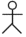 Звичайний комп’ютер
Програмне забезпечення
Пристрої вводу
Центральний процесор
Постійна пам’ять
Пристрої виводу
Оперативна пам’ять
[Speaker Notes: Who has see a traceback in CTools?]
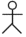 Звичайний комп’ютер
Програмне забезпечення
Пристрої вводу
Центральний процесор
Постійна пам’ять
Пристрої виводу
Оперативна пам’ять
[Speaker Notes: Who has see a traceback in CTools?]
Якщо при першій конвертації щось йде не так, буде запущено лише інструкції в блоці except, і програма йде далі
astr = 'Hello Bob'
try:
    istr = int(astr)
except:
    istr = -1

print('First', istr)

astr = '123'
try:
    istr = int(astr)
except:
    istr = -1

print('Second', istr)
$ python tryexcept.py 
 First -1
 Second 123
Якщо друга конвертація успішна – except пропускається, і програма продовжує роботу
try / except
astr = 'Bob'
print('Hello')
astr = 'Bob'
try:
    print('Hello') 
    istr = int(astr)
    print('There') 
except:
    istr = -1

print('Done', istr)
istr = int(astr)
print('There')
istr = -1
Страховка
print('Done', istr)
Приклади try / except
rawstr = input('Enter a number:')
try: 
    ival = int(rawstr)
except: 
    ival = -1

if ival > 0 :  
    print('Nice work')
else:  
    print('Not a number')
$ python3 trynum.py 
Enter a number:42
Nice work
$ python3 trynum.py
Enter a number:forty-two
Not a number
$
Підсумки
Оператори порівняння==   <=   >=   >   <   !=
Відступи
Умови з одним шляхом
Умови з двома шляхами:if:  та  else:
Вкладені умови
Множинне розгалуження з elif
try / except для виключення помилок
Вправа
Перепишіть вашу програму оплати праці із застосуванням try і except так, щоб за години, відпрацьовані понад 40 годин, працівник отримував 1,5-кратну погодинну ставку.

Введіть години: 45
Введіть ставку: 10 

Зарплата: 475.0
475 = 40 * 10 + 5 * 15
Вправа
Перепишіть вашу програму оплати праці із застосуванням try і except так, щоб ваша програма коректно обробляла нечислові вхідні дані.

Введіть години: 20 
Введіть ставку: дев’ять 
Помилка, будь ласка, введіть числове значення
Введіть години: сорок 
Помилка, будь ласка, введіть числове значення
Права власності / Застереження
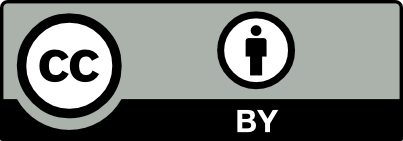 Авторські права на ці слайди з 2010 року належать 
Чарльзу Северенсу (www.dr-chuck.com) зі Школи інформації Мічиганського університету та застережені ліцензією Creative Commons Attribution 4.0. Будь ласка, збережіть цей фінальний слайд у всіх копіях документа, щоб відповідати вимогам ліцензії щодо посилань на джерела. При повторній публікації матеріалів, якщо щось зміните, додайте ім’я та організацію до переліку співавторів нижче.

Першоджерело: Чарльз Северенс, Школа інформації Мічиганського університету

Переклад: Платформа Prometheus